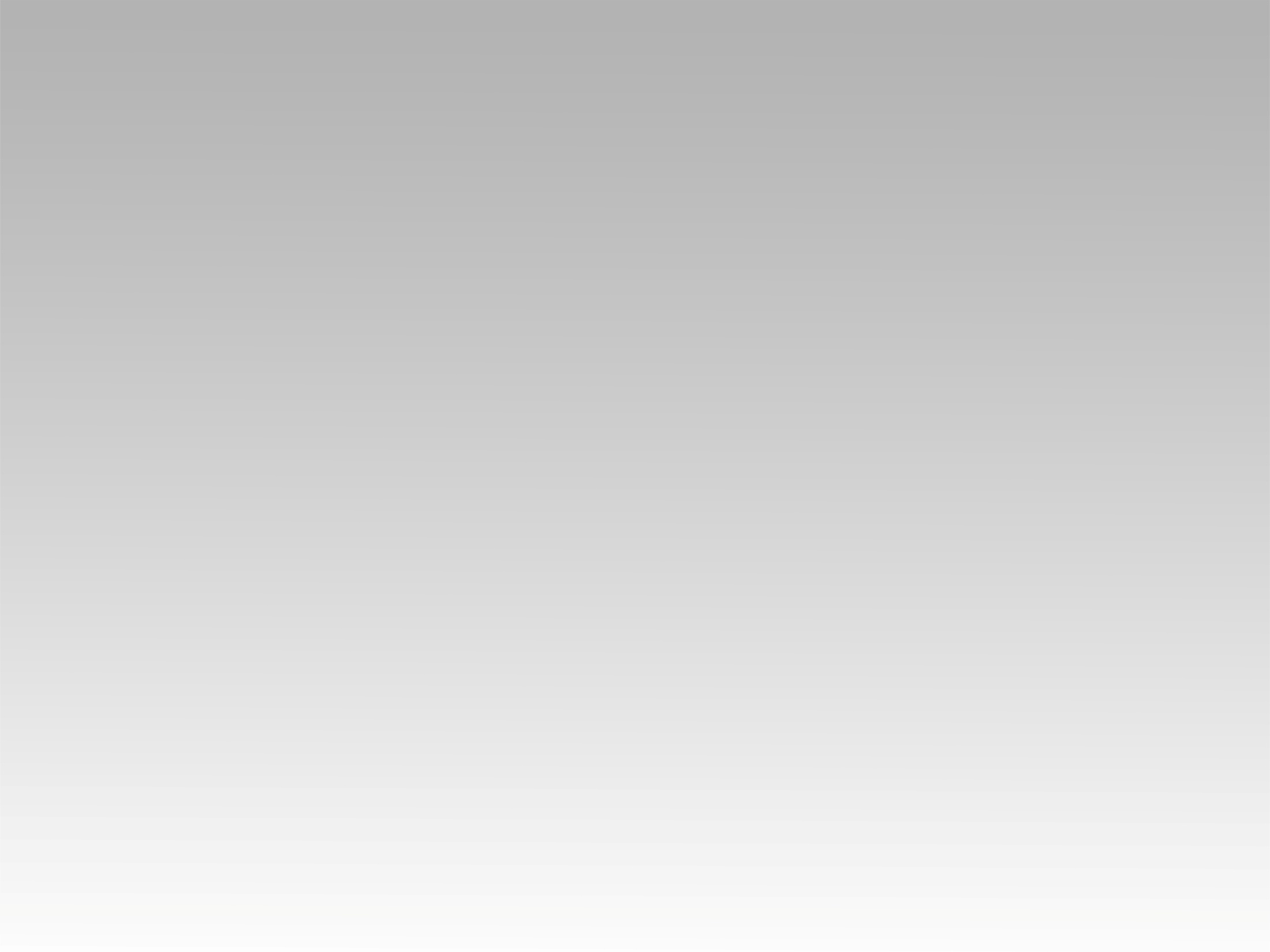 تـرنيــمة
ممتن لك وما فيش كلام
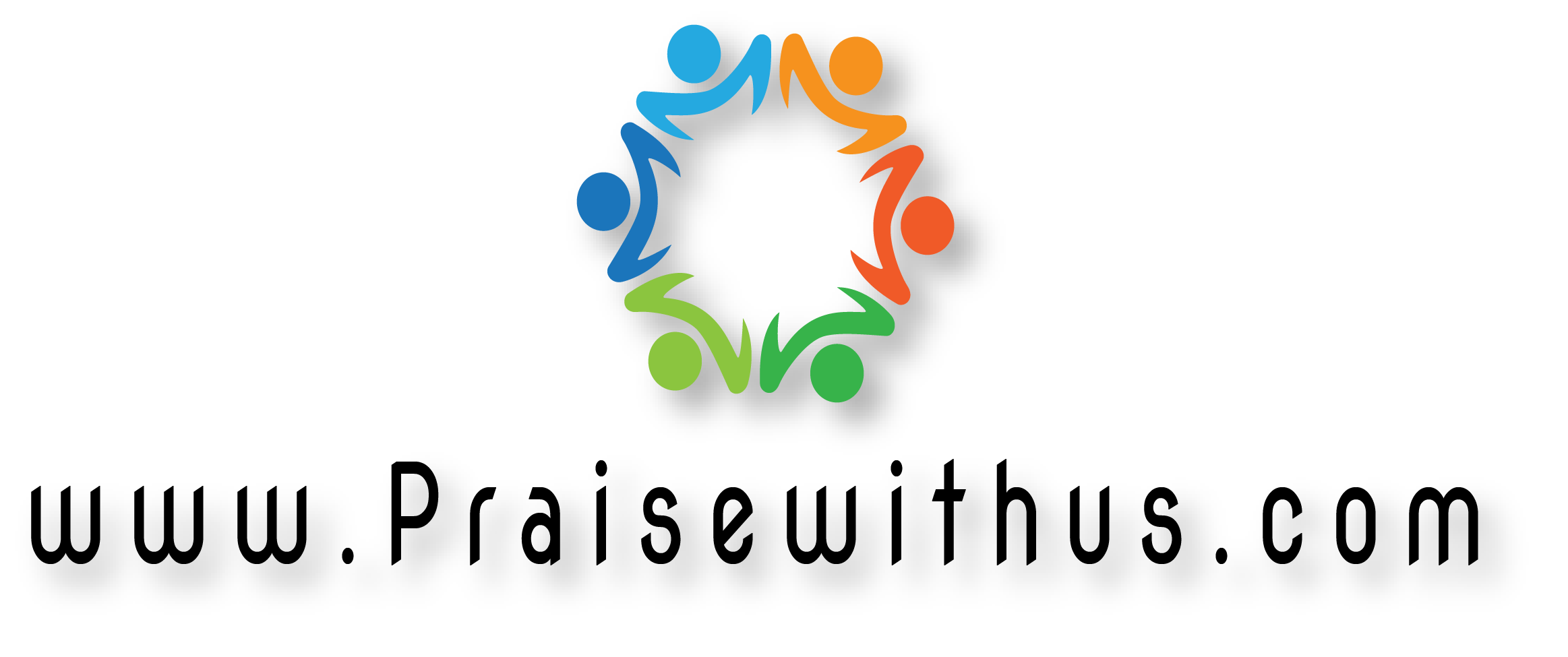 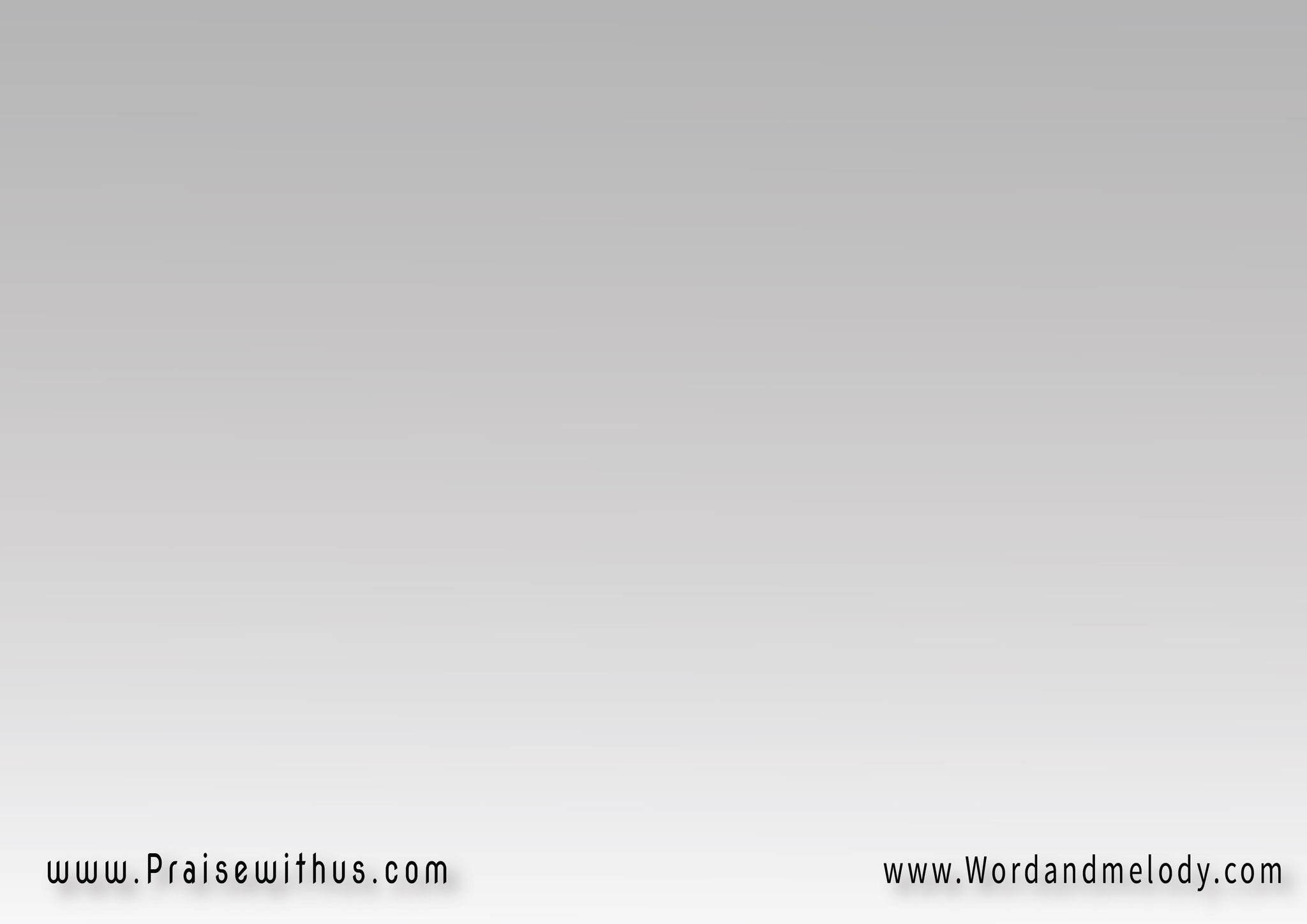 1-
ممتن لك ومافيش كلام
يوصف مشاعر الامتنان
والقلب فاض وسجد أمام
حبك يا أب مليان حنان
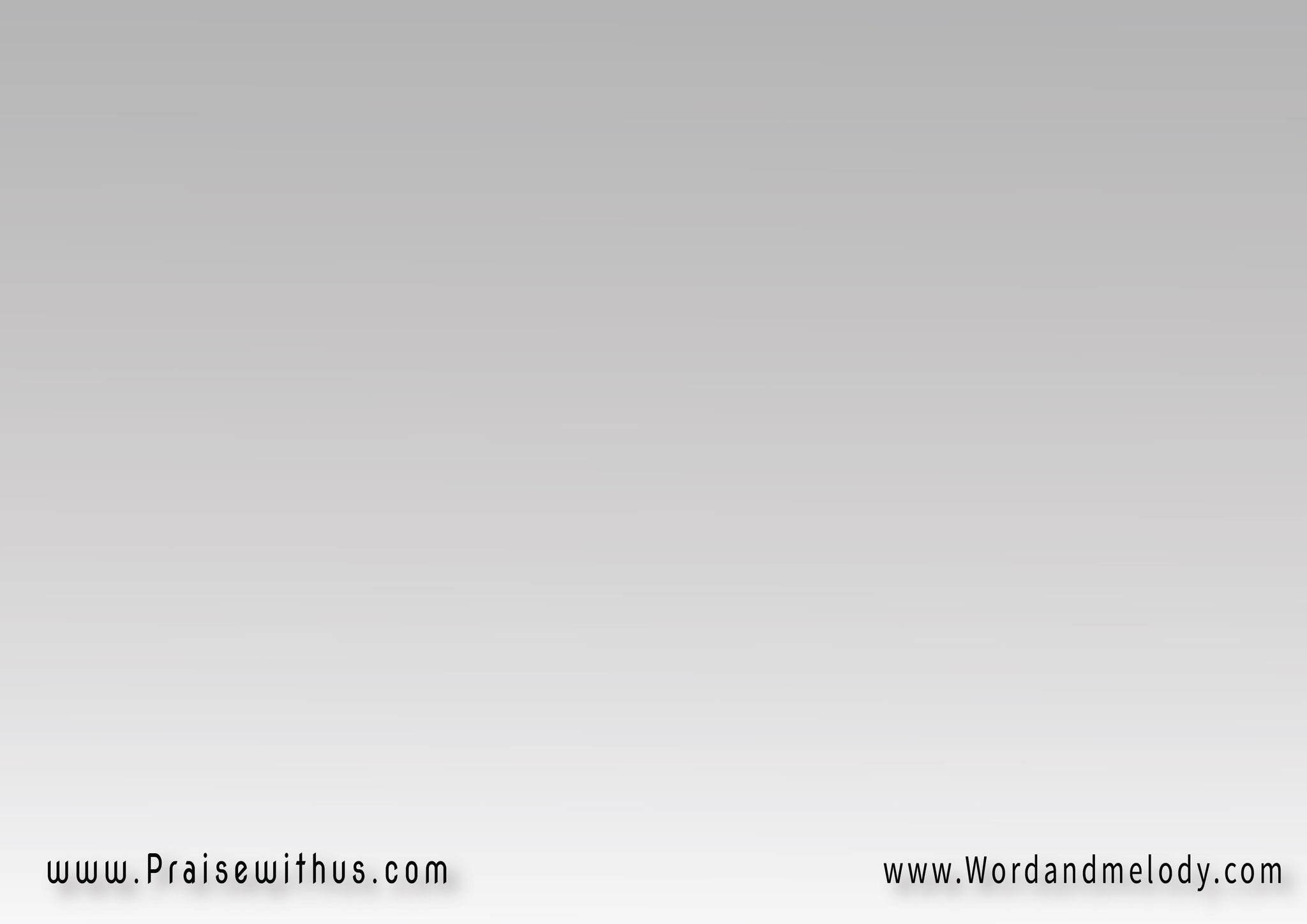 القرار:
يا موسيقات الروح خديني
وقدميني بتشكرات
لمن فدى نفسي وسيبيني
أسكب له طيب التسبيحات
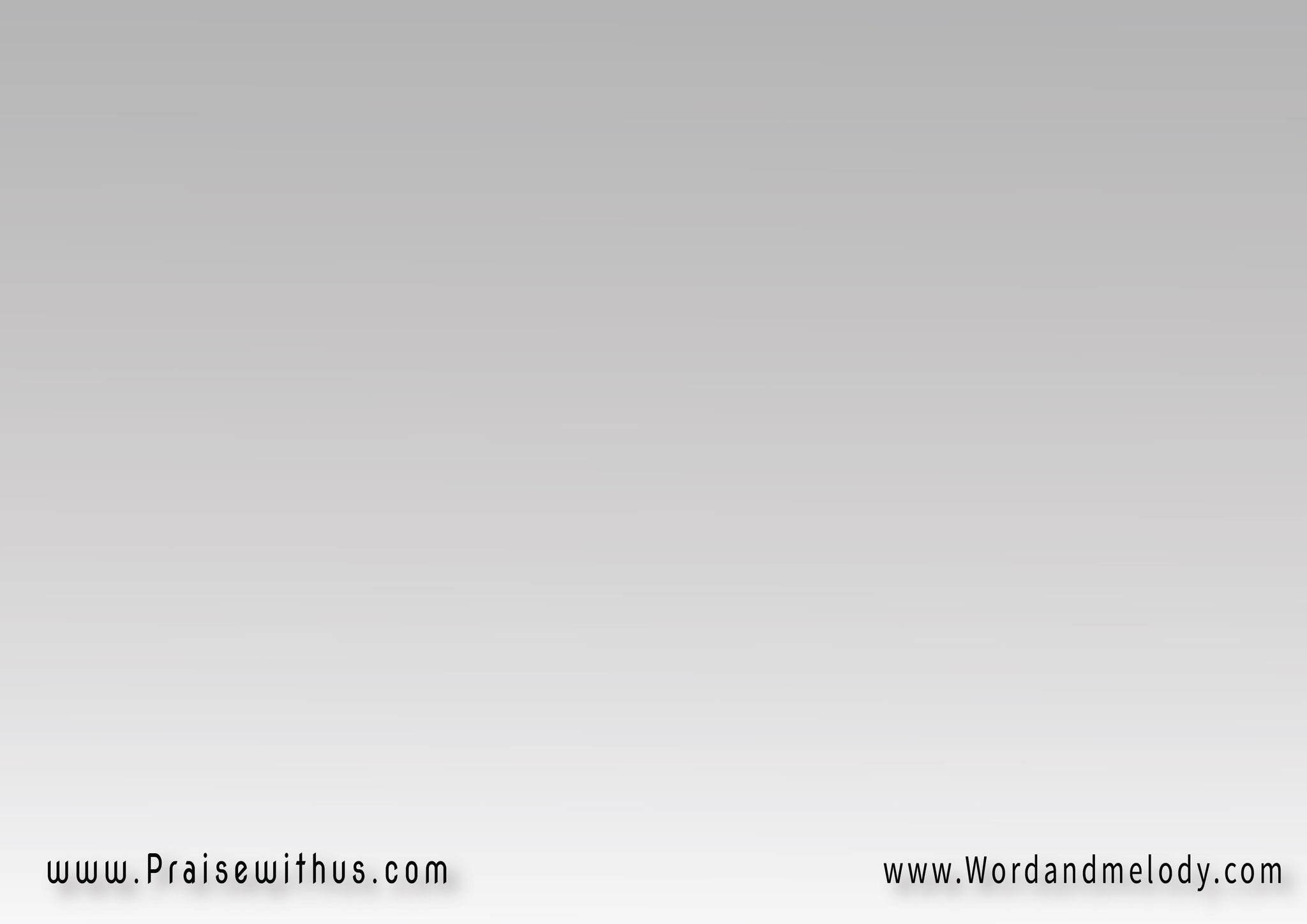 2-
ممتن لك على الذبيح
اللي اشتراني بدم الفدا
ونظم بصرخاته المديح
لروحي المتعبده
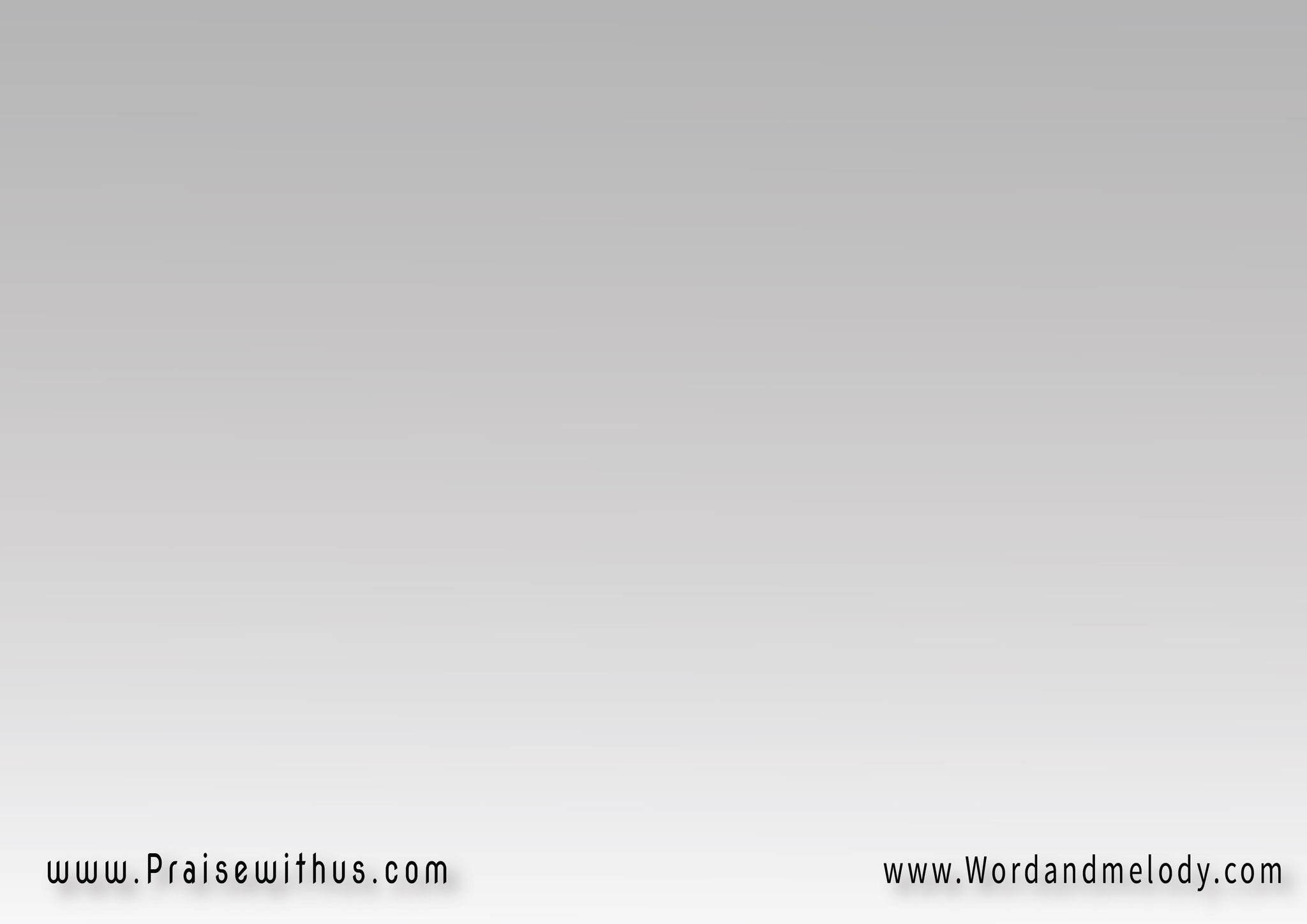 القرار:
يا موسيقات الروح خديني
وقدميني بتشكرات
لمن فدى نفسي وسيبيني
أسكب له طيب التسبيحات
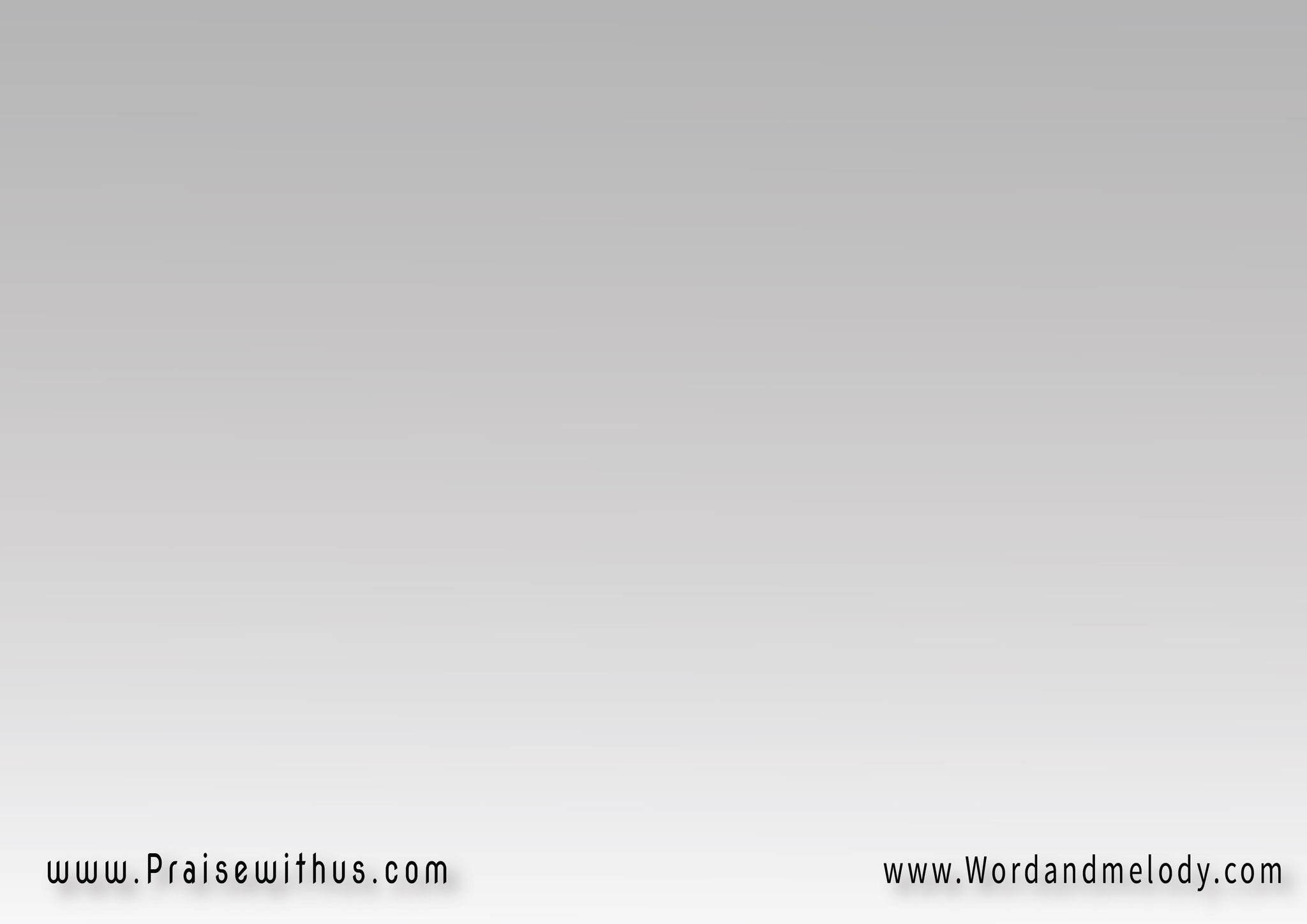 3-
ممتن لك على الأمانة 
اللي صنعتها مع حقارتي 
سترتني بنعمة ومعونة
وأصلحت بالنعمة قيثارتي
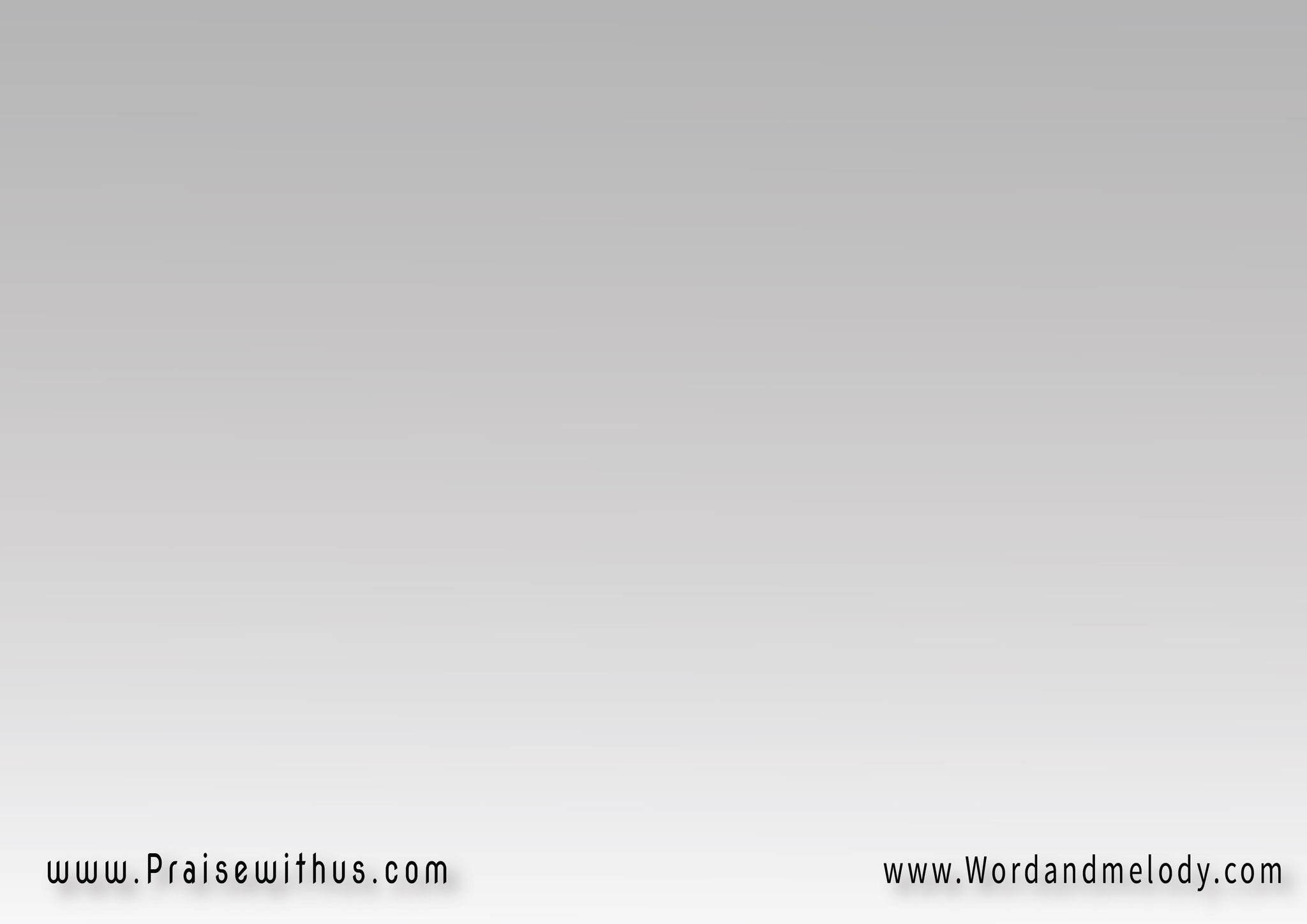 القرار:
يا موسيقات الروح خديني
وقدميني بتشكرات
لمن فدى نفسي وسيبيني
أسكب له طيب التسبيحات
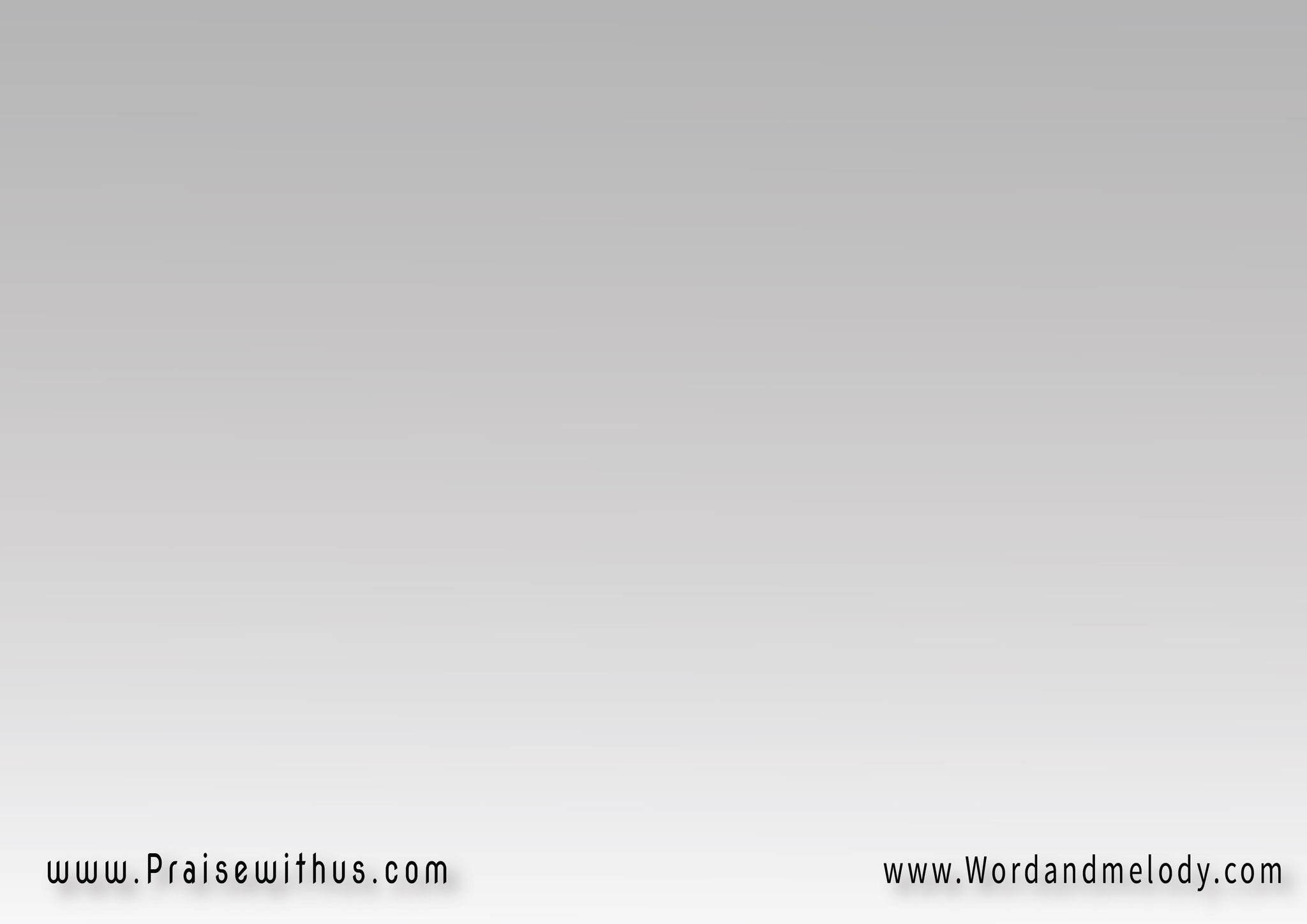 4-
ممتن لك على عمر عدى
 بكل خير يملى حكايات 
وف كل واحدة منها فيه سنده رفعتنى لك بالتعزيات
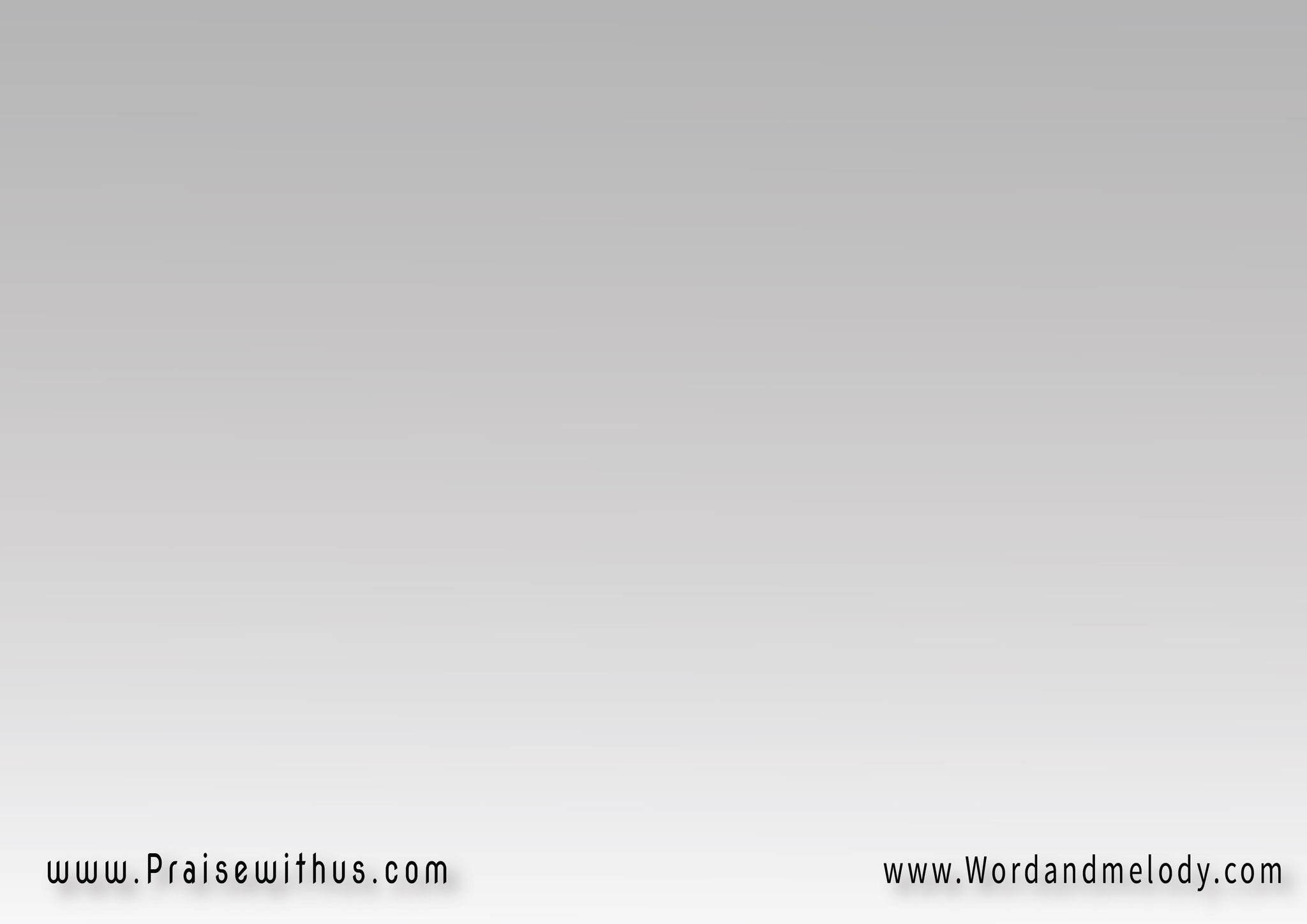 القرار:
يا موسيقات الروح خديني
وقدميني بتشكرات
لمن فدى نفسي وسيبيني
أسكب له طيب التسبيحات
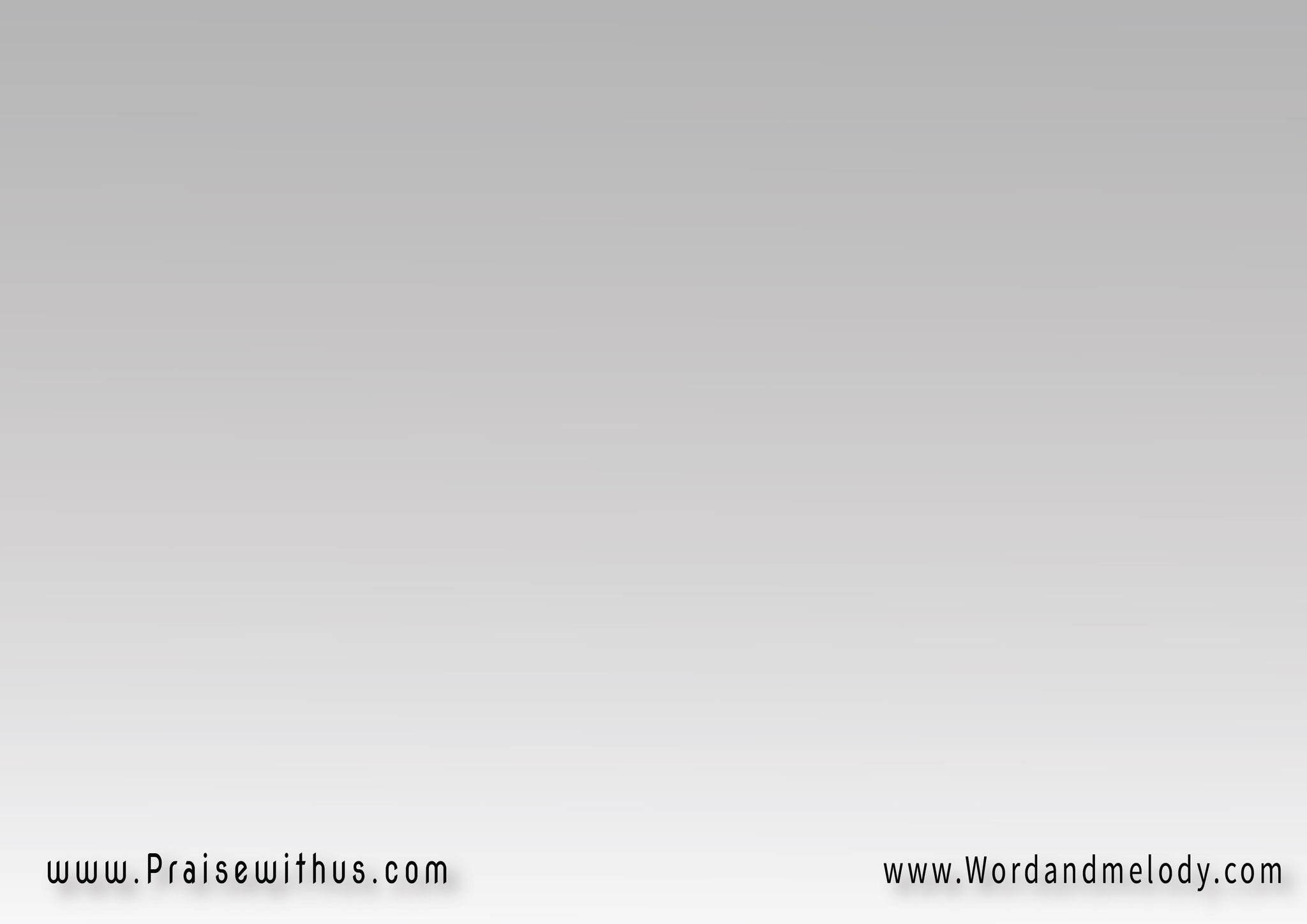 5-
ممتن لك على المحبة
 اللي حضنتنى بيهاف رضاك عرفت روحي تروح بطلبة
وتهيم بشوق ناحية لقاك
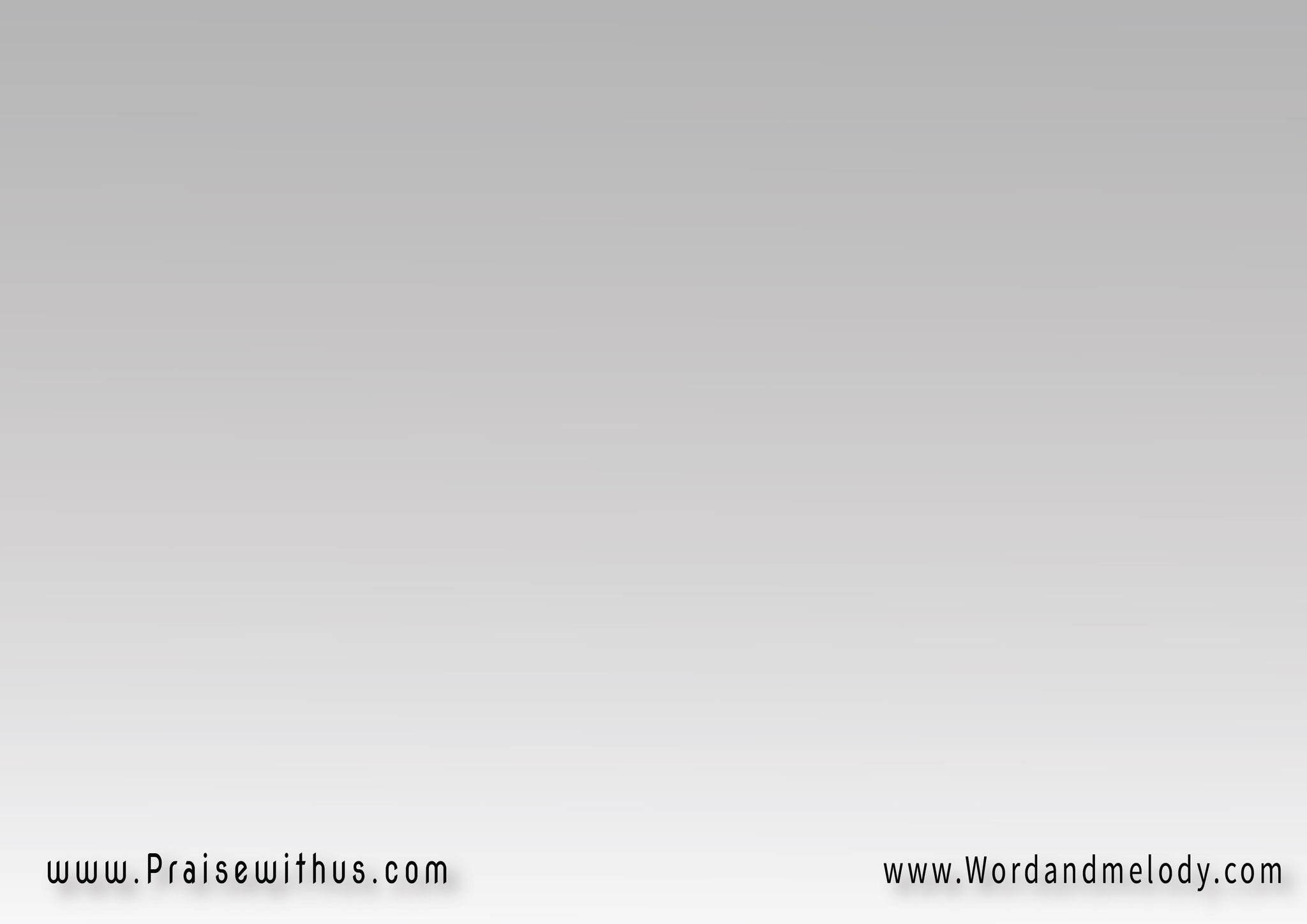 القرار:
يا موسيقات الروح خديني
وقدميني بتشكرات
لمن فدى نفسي وسيبيني
أسكب له طيب التسبيحات
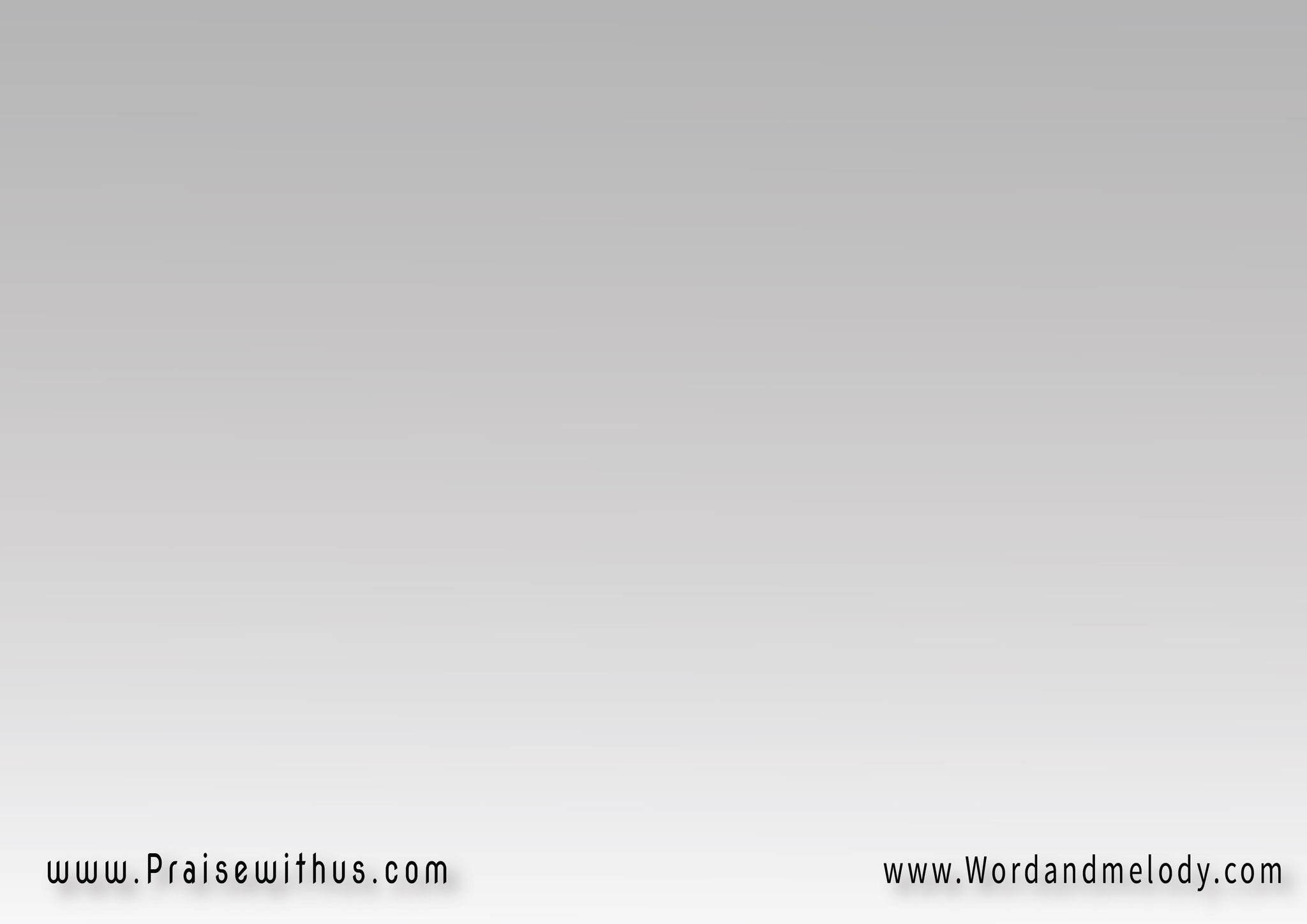 6-
ممتن لك ودموعي حمد
 لمعانهاعرفان بالجميل 
تحتيها بسمة اتسعت بمجد 
اله حنون مالهوش مثيل
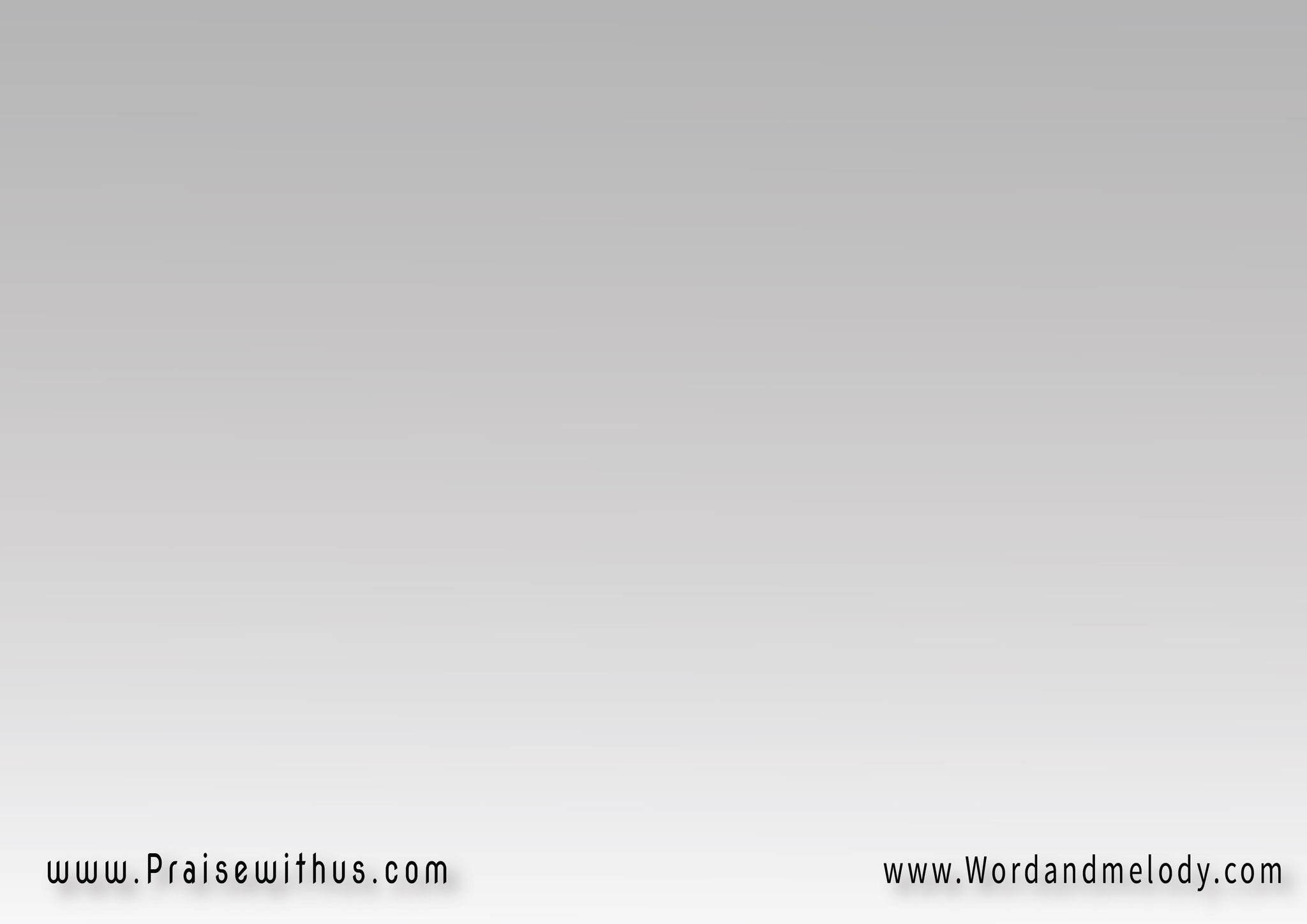 القرار:
يا موسيقات الروح خديني
وقدميني بتشكرات
لمن فدى نفسي وسيبيني
أسكب له طيب التسبيحات
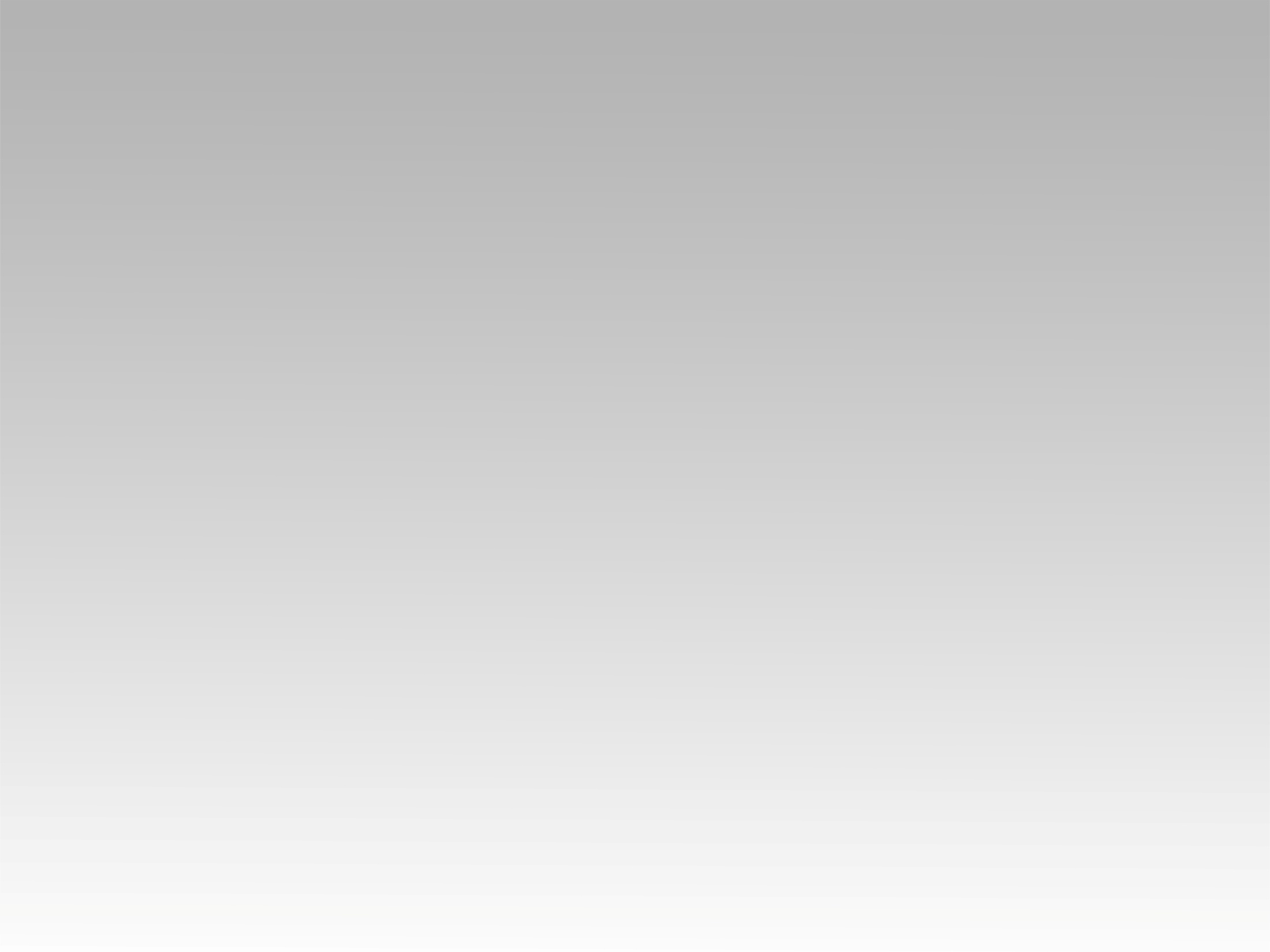 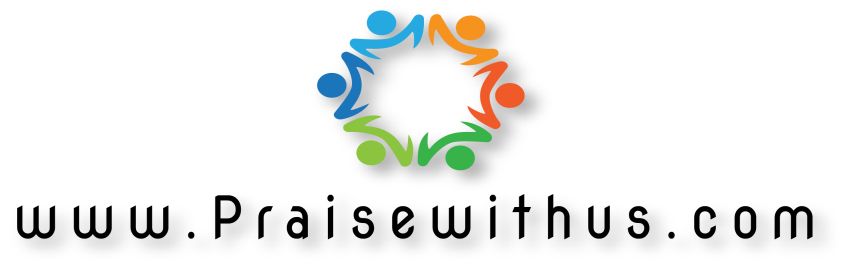